PLANIFICACIÓN  CLASES VIRTUALESRETROALIMENTACIÓNCIENCIAS NATURALES 2° AÑO BÁSICOSEMANA N° 28FECHA : 5 de Octubre 2020
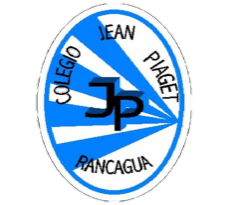 Colegio Jean Piaget
Mi escuela, un lugar para aprender y crecer en un ambiente saludable
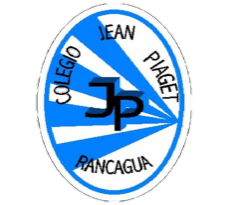 Reglas clases virtuales
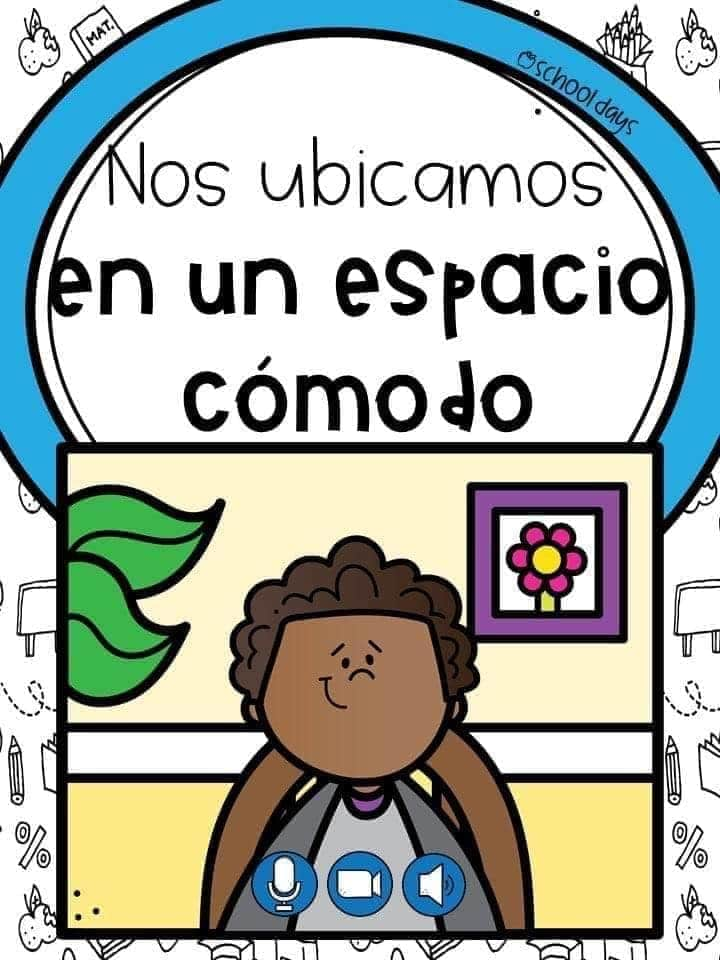 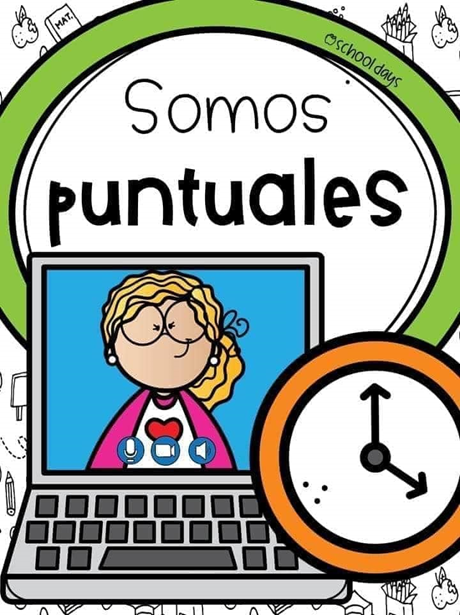 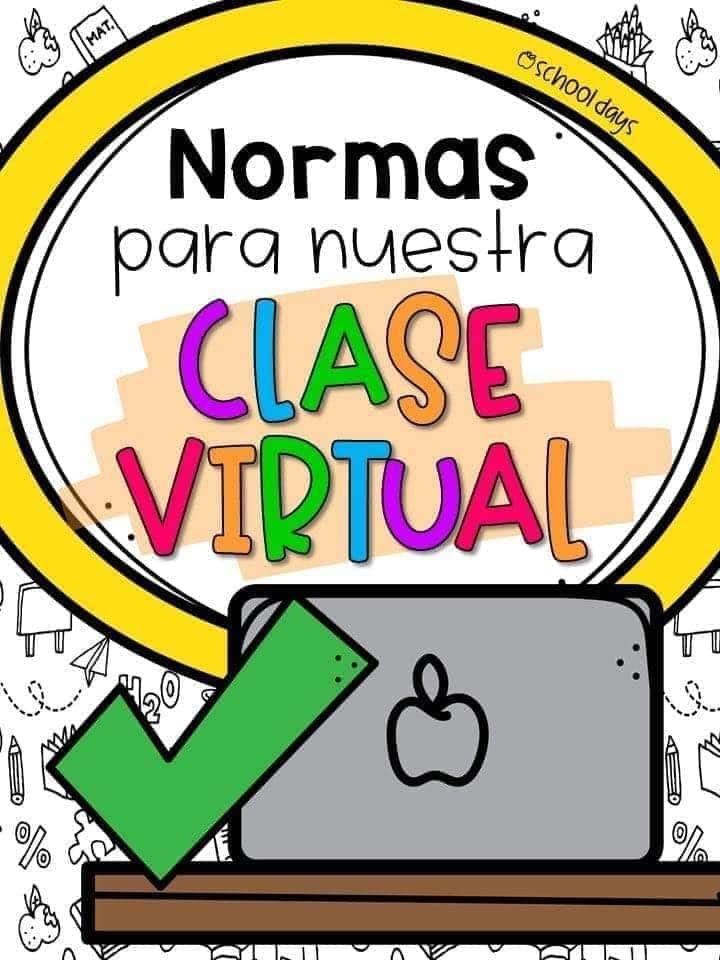 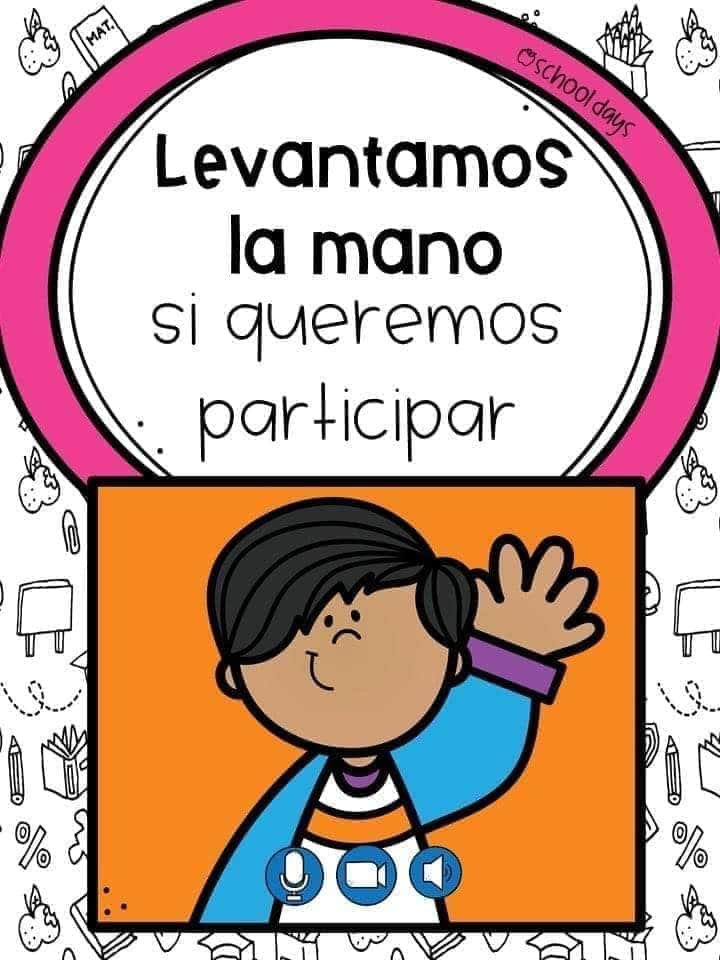 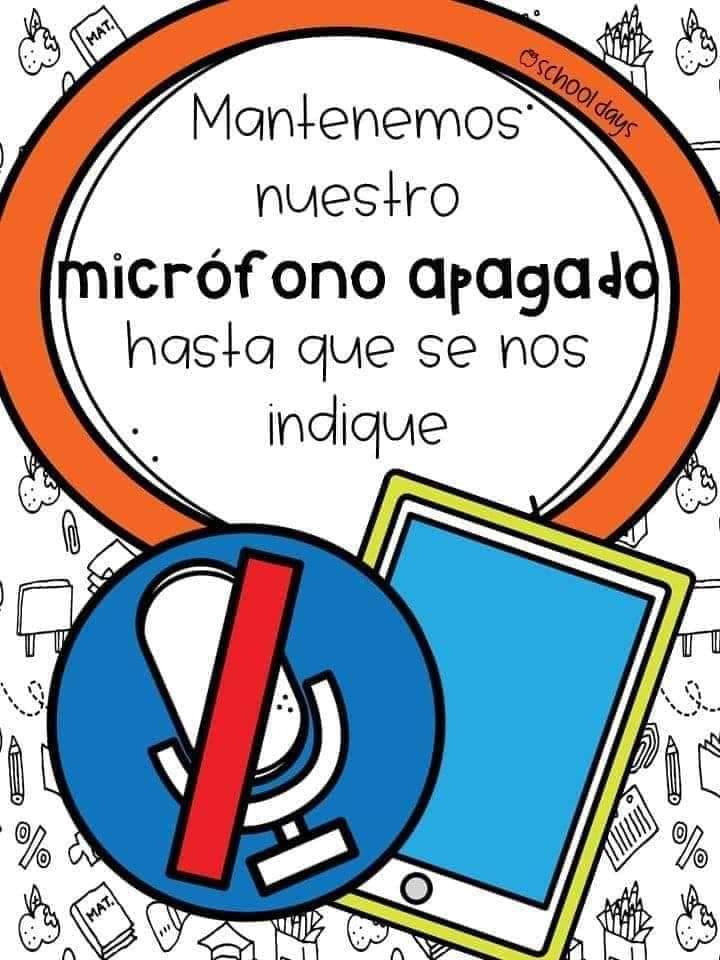 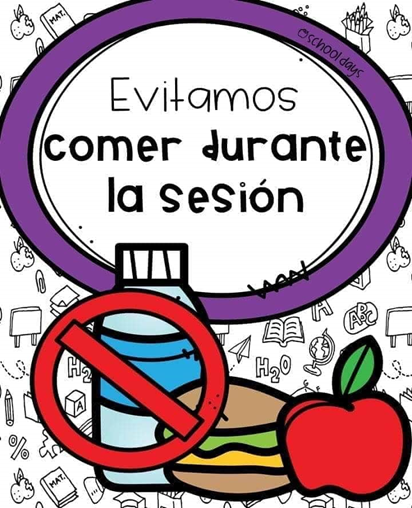 Importante:
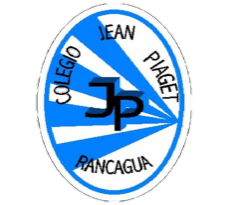 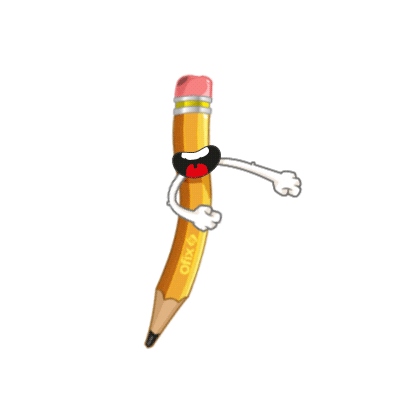 Cuándo esté la animación de un lápiz, significa que debes escribir en tu cuaderno
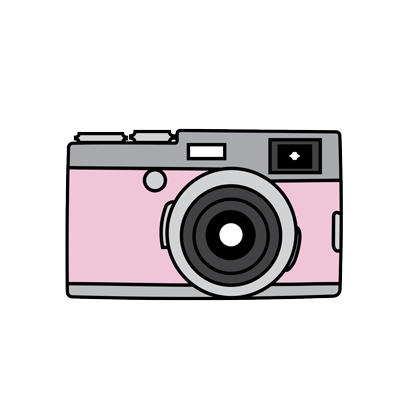 Cuándo esté esta animación de una cámara fotográfica, significa que debes mandar reporte sólo de esa actividad (una foto de la actividad)
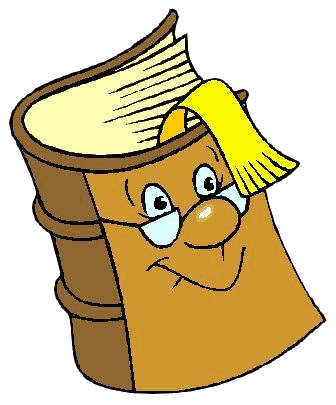 Cuándo esté esta animación de un libro, significa que debes trabajar en tu libro de Ciencias Naturales
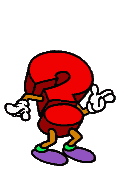 Cuándo esté esta animación de un signo de pregunta, significa que debes pensar y analizar, sin escribir en tu cuaderno. Responder de forma oral.
RESULTADOS AEvaluados 19 estudiantes
Contenidos más bajos según preguntas:

4) ¿ Dónde desarrollan su procesos de gestación estos animales  ? 

6) Según la imagen , ¿por cuántos ambientes distintos transcurre el ciclo de vida de las tortugas? 

7) Lee las características y luego marca a quién corresponda.
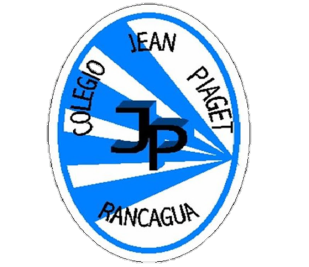 InicioActivación Conocimientos Previos
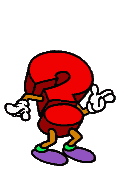 1.  ¿Todos los seres vivos se parecen a sus padres al nacer? Dame un ejemplo 
________________________________________________________________________________________________________________________________________________________________________________________________________________________
2-  ¿Cuáles son los animales que se desarrollan fuera del vientre materno ? Dame un ejemplo 
________________________________________________________________________________________________________________________________________________________________________________________________________________________
Motivación Recordemos
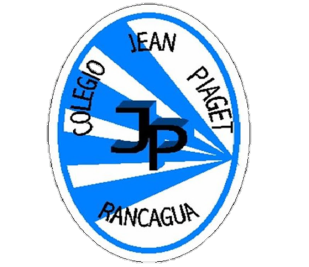 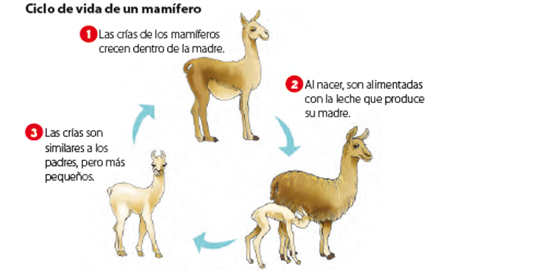 Observan video sobre el tema:
https://www.youtube.com/watch?v=M2HUIF6ZowM
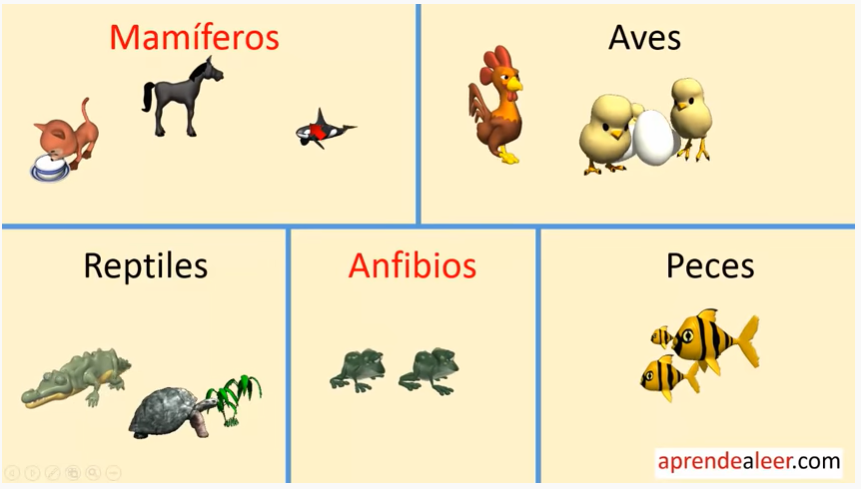 A continuación, analizaremos las preguntas y respuestas de la evaluación formativa realizada la semana anterior, dando énfasis a los resultados de aprendizajes más descendidos.
1)Según el texto ¿Cuántas etapas tiene en general un ciclo de vida?
2) Según el texto ¿Cómo son los ciclos en las diferentes etapas?
3) Las etapas del ciclo de vida son:
4) Estos animales ¿ Dónde desarrollan su procesos de gestación?
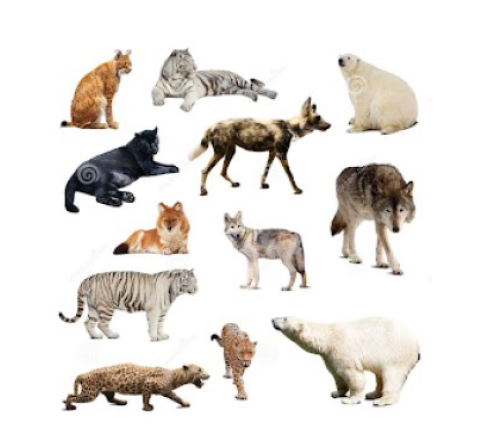 5)¿Dónde desarrollan su proceso de gestación estos grupos de animales  ?
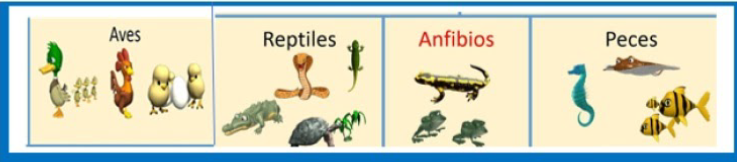 6) Según la imagen , ¿por cuántos ambientes distintos transcurre el ciclo de vida de las tortugas?
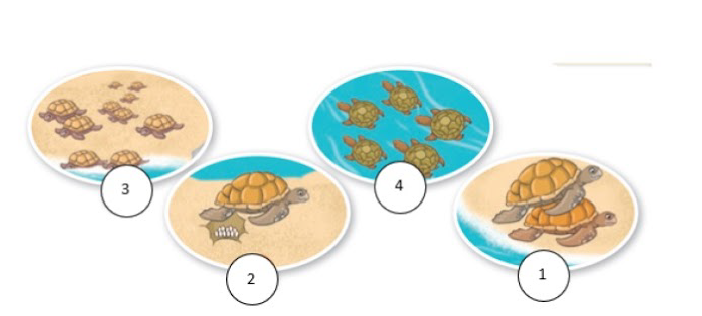 7) Lee las características y luego marca a quién corresponda.
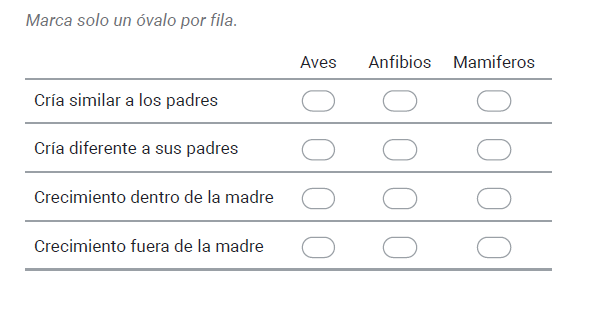 8)Marca los animales que crecen dentro del vientre de su madre.
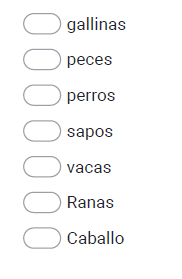 9) Marca la opción que corresponde, según la similitud con sus padres.
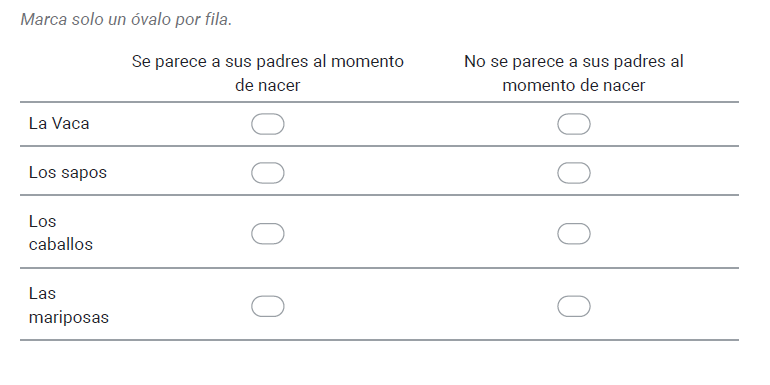 10)¿Dónde se desarrollan o crecen estos animales ,en su etapa de gestación?
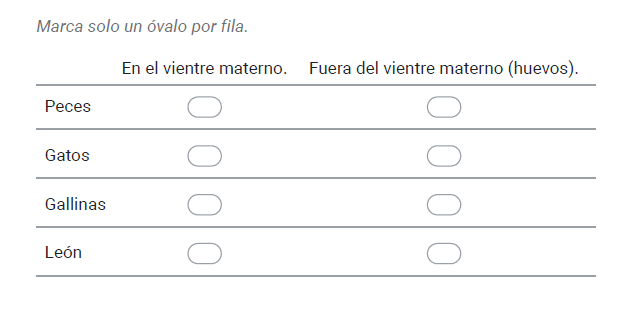 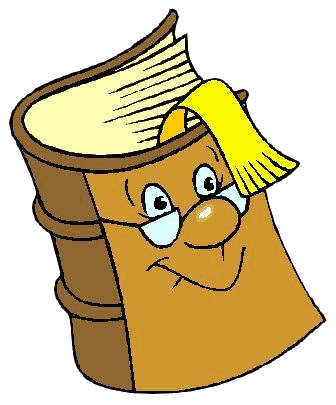 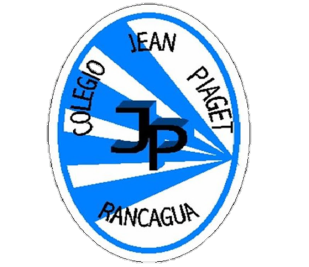 Desarrollo de la clase
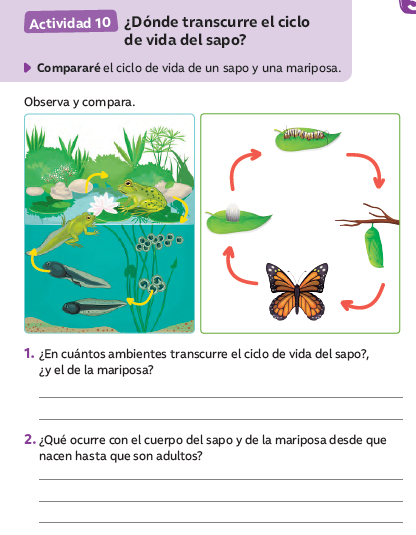 57
¿Se parecen a sus padres?¿Por qué?
¿Dónde desarrollan su proceso de gestación?
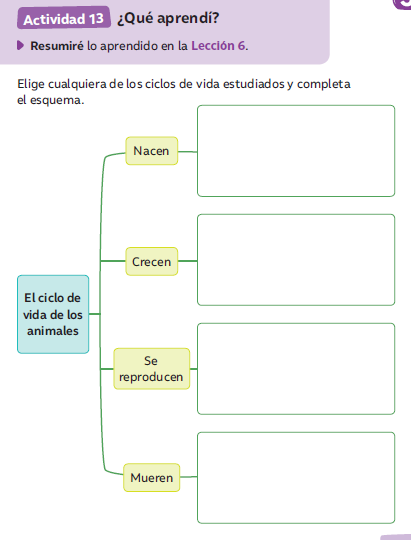 61
TICKET DE SALIDA
RETROALIMENTACIÓN
Evaluación Formativa 
CIENCIAS NATURALES 2°
SEMANA 28
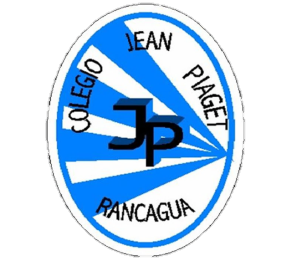 CIERRE
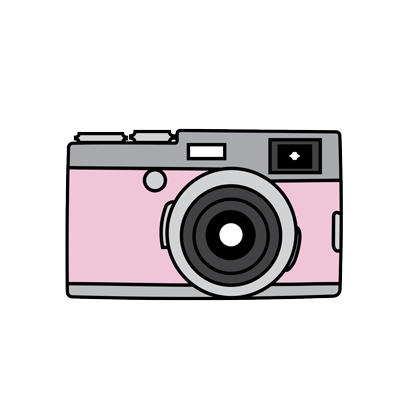 Nombre: _______________________________________
1- ¿Qué animales desarrollan su etapa de gestación fuera del vientre materno?




2. ¿Los anfibios se parecen a sus padres al nacer? Verdadero o falso ¿Por qué ?
Enviar fotografía de este ticket de salida al: 
Correo:Isabel.gomez@colegio-jeanpiaget.cl (2do.A)
Priscila.salas@colegio-jeanpiaget.cl  (2do.B)
: